School of Politics and International Relations
First-Year Academic Introduction
Welcome to SPIR!
Professor Martin Coward
Head of the School of Politics and International Relations
Staff Profile: https://www.qmul.ac.uk/politics/staff/profiles/cowardmartin.html  

Dr Shreyaa Bhatt
Student Experience Lead
Staff Profile: https://www.qmul.ac.uk/politics/staff/profiles/bhattshreyaa.html

Professor David Williams
Senior Tutor (Undergraduate)
Staff Profile: https://www.qmul.ac.uk/politics/staff/profiles/williamsdavid.html 

Dr James Strong
Deputy Head of School (Education)
Staff Profile: https://www.qmul.ac.uk/politics/staff/profiles/strongjames.html
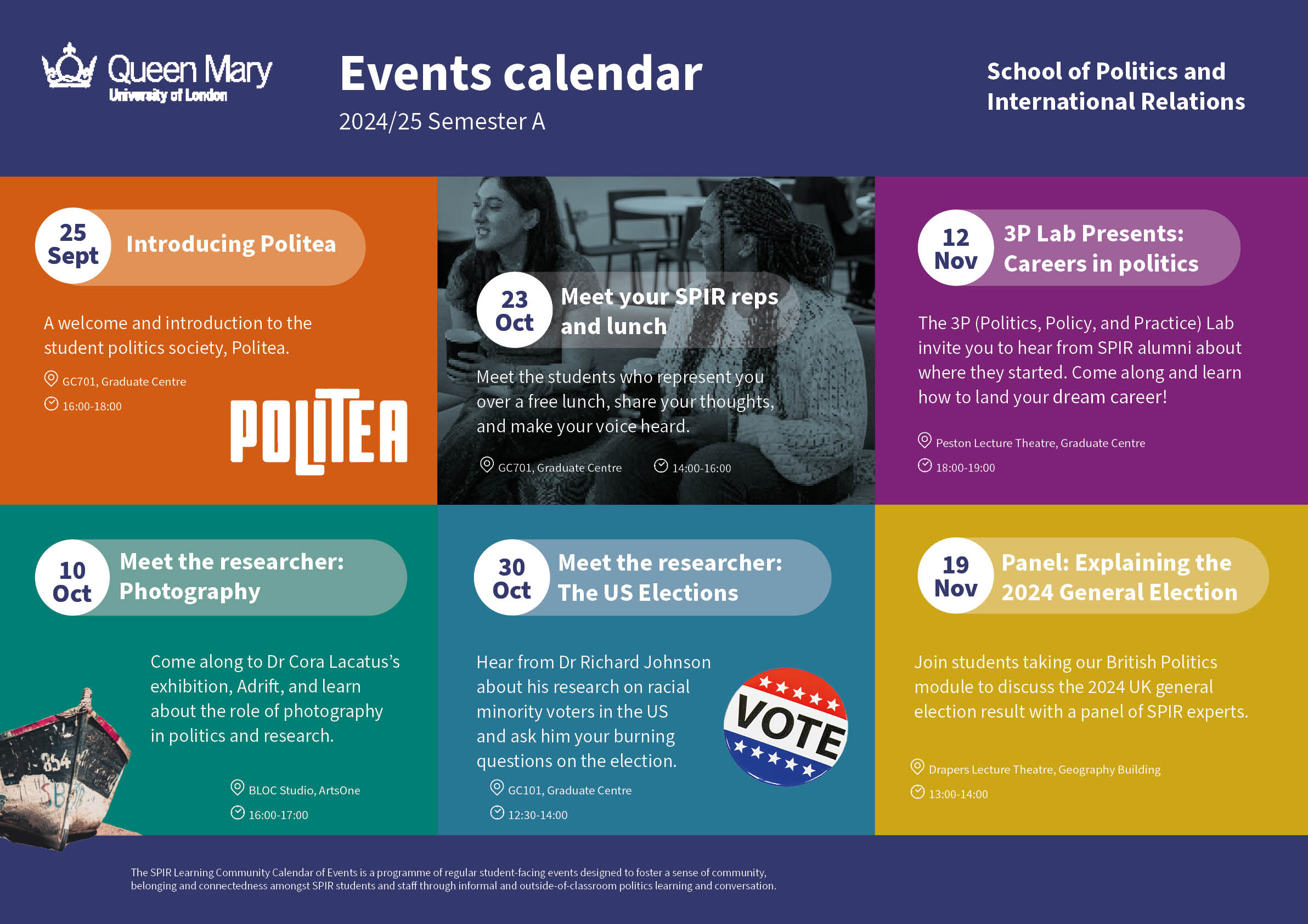 For more details and links to sign up, check your emails and follow us on Instagram at @qmpoliticsir
Welcome to SPIR!
Professor Martin Coward
Head of the School of Politics and International Relations
Staff Profile: https://www.qmul.ac.uk/politics/staff/profiles/cowardmartin.html  

Dr Shreyaa Bhatt
Student Experience Lead
Staff Profile: https://www.qmul.ac.uk/politics/staff/profiles/bhattshreyaa.html

Professor David Williams
Senior Tutor (Undergraduate)
Staff Profile: https://www.qmul.ac.uk/politics/staff/profiles/williamsdavid.html 

Dr James Strong
Deputy Head of School (Education)
Staff Profile: https://www.qmul.ac.uk/politics/staff/profiles/strongjames.html
Outline
Part 1: Getting started at University 
Part 2: Outline of your programmes
Part 3: Planning your time
Part 4: The Politics Society
Part 5: The Students’ Union
Getting started at University
Some key things to know:
University is a step up but also a step out.
You will still spend some time in the classroom, BUT…
…University is mainly about guided independent study.
You will have more autonomy but also more responsibility.
You will learn as much from your peers as from your teachers.
Help is available to those who ask for it.
Getting started at University
Some key advice:
Make sure you attend classes. Even if a lecture is recorded, you will still benefit from turning up in person:
Lectures provide key structure and information.
You’ll meet more of your classmates.
Most people never actually watch the recording. 
Keep on top of your independent study. Required readings are not optional. There is too much material to cram it all last minute.
Ask for help when you feel lost. From your advisor; from your tutors; from your classmates; from your peers.
Download the QMUL app and follow SPIR on socials.
Read your emails!
We asked our Y3 students: “If you could go back in time and speak to yourself when you first joined SPIR, what advice would you give?”
"definitely go see your tutors. I know that I only started to meet with them in the second half of the first year, but I thought I could do everything by myself, which was a huge mistake”
"probably not to be afraid to say things in seminars, just because, like I'm scared of getting things wrong like just go for it, and I can learn from my mistakes and stuff like that”
"being more organized, making sure that I time things properly and know when my tutors are available and not leave it last minute”
"the style of how University is set out is very different from A levels, so I was kind of expecting it to be a bit more similar than like, A-Levels is very, you have your textbook, you revise that and then you do your exams and whatnot, but it's very different”
"what I did find surprising was the amount of independent learning there is. So going from eight hours in class each day to just eight hours in a week was quite a big shock” 
"first year you don't have to stay at the library 24/7 like go out, see some friends, yes, when deadlines are around maybe you know change that a little bit, But otherwise kind of, join societies, meet people and just enjoy the campus because I feel like I definitely regret not like doing more on campus and it actually provides way more than I even knew about”
"don't be afraid to like talk to your friends about it and see your tutors like actually go seek help if you need it”
Getting started at University
Some key study tips:
QMUL provides free access to Office 365 including OneDrive. Use it.
Take lecture notes that help explain the slides and identify questions for follow-up later. Don’t write down every word.
Take reading notes that answer these questions: What is the argument? What is the evidence? How persuaded am I? What doubts do I have? What is unclear?
Clearly distinguish quotes from your own words.
Use seminars to test your ideas in a zero-cost environment, and to ask questions!
Practice writing as often as possible.
End of Part 1!
Next: Part 2 – Outline of your programmes
Optional modules
Your Programmes: The Basics
3 years (4 if you are doing a year abroad):
1st year: 10% of final mark
2nd year: 30% of final mark
3rd year: 60% of final mark

120 credits per year:
15-credit modules usually run over one semester.
30-credit modules usually run over the whole year.
45 credits for the 3rd year dissertation.

Assessment:
Coursework spread out throughout the semesters.
Exams (where relevant) in January and May.
Your Programmes: The Details
Joint Honours Programmes: The Details
End of Part 2!
Next: Part 3 – Your weekly diary and planning ahead
What a basic week looks like
Studying at University is like a full-time job…
…you should expect to spend 30-40 hours per week on your degree.

Each week, you will have:
1 x 1-hour lecture per module (4 hours total)
1 x 1-hour seminar per module (4 hours total)
6-8 hours independent study per module (24-32 hours total)
Advice and feedback appointments with tutors or your advisor (optional)

It is up to you to plan enough time to get your independent study done – including meeting coursework deadlines!
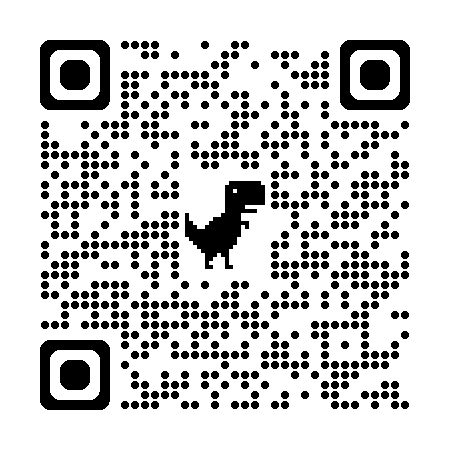 What your week looks like
You will be able to access your personal timetable via QMPlus 
or the QMUL Mobile App.


Key first year lectures:
Monday:	9-10am: POL113 Politics in Action – People’s Palace Great Hall
Tuesday:	9-10am: POL180 Global Sociology – Laws G.5
Thursday:	9-10am: POL106 Intro to IR – People’s Palace Great Hall
		5-6pm: POL105 Political Analysis – People’s Palace Great Hall
Friday:		11am-12pm: POL110 Thinking Politically – People’s Palace Great Hall
What your week looks like
What your week looks like
What your week looks like
What your week looks like
What your week looks like
What your semester looks like
Semester A runs over twelve weeks from Monday 23 September to Friday 14 December.
Week 7 (Monday 4 – Friday 8 November) is Reading Week – you should study but there will be no lectures or seminars.
QMUL is closed 24 December – 2 January.
Semester B runs over thirteen weeks from Wednesday 22 January to Tuesday 16 April.
No classes in Week 1 (Wednesday 22 – Friday 24 January) and Week 13 (Monday 15 – Tuesday 16 April).
Week 7 (Monday 3 – Friday 7 March) is Reading Week.
What your semester looks like
Key first year module deadlines in Semester A (check QMPlus pages for any updates):
30 October: POL106 Intro to IR: Commentary
11 November: POL180 Global Sociology: Reflective Diary
21 November: POL105 Political Analysis: Assignment 1
12 December: POL113 Politics in Action: Portfolio
16 December: POL110 Thinking Politically: Portfolio 
18 December: POL106 Intro to IR: Portfolio
2 January: POL105 Political Analysis: Assignment 2
9 January: POL180 Global Sociology: Essay
Follow us
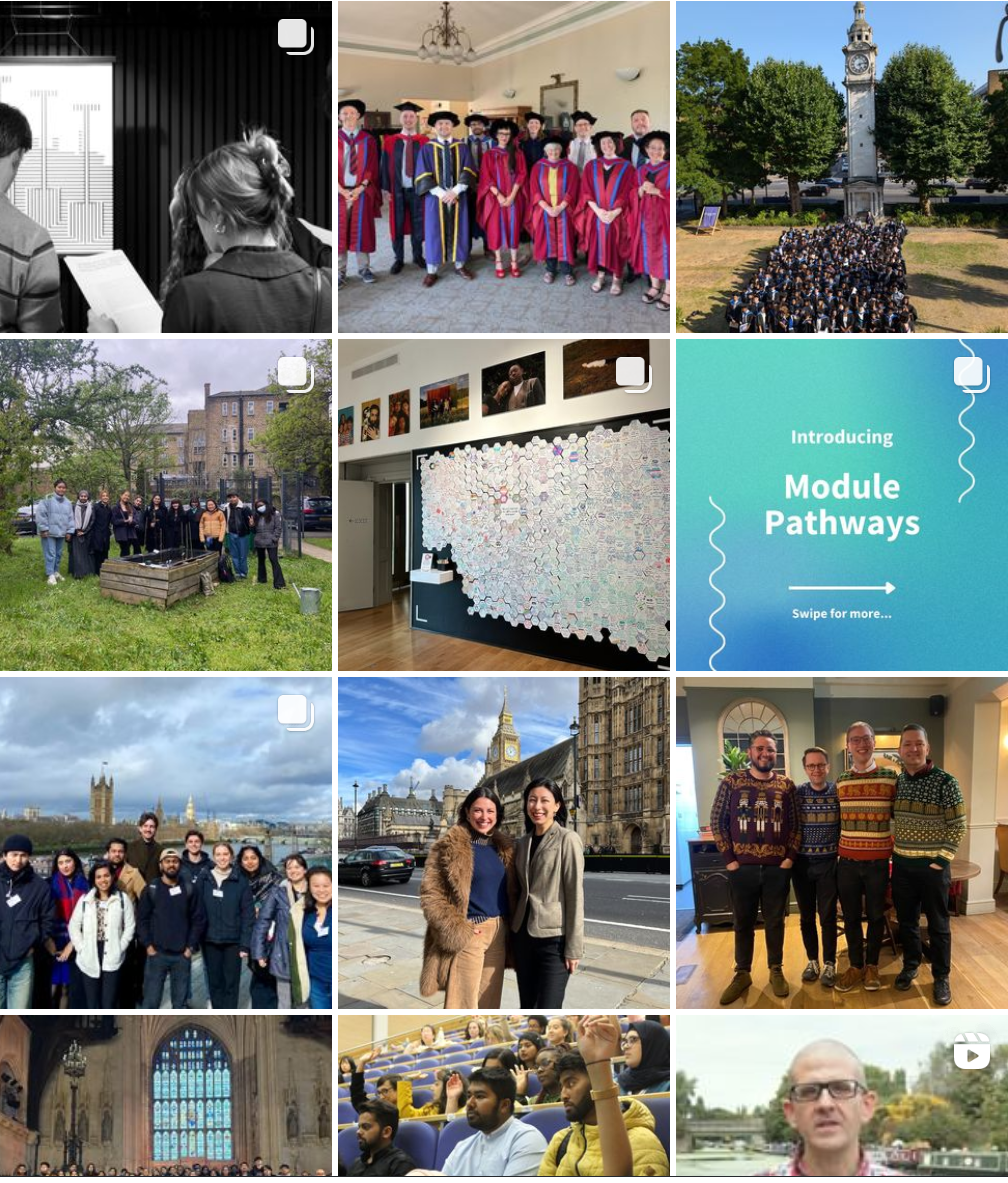 Instagram: @qmpoliticsir
Twitter/X: @QMPoliticsIR

Mile End Institute
Instagram: @mileendinstitute
Twitter/X: @MileEndInst
[Speaker Notes: Keep up with the School – best place is Instagam. School news and events, social events and trips, internship opportunities, alumni stories, student takeovers, etc. 

If you use Twitter/X - keep up with our academics who are often in the news – highlight recent GE coverage.]
What this week looks like
Monday: 		12-1pm: Economics joint degree intro talk: Bancroft 1.13
		1-2pm OR 2-3pm: Welcome meetings with advisors: Various locations
		3-5pm: SPIR welcome quiz: Skeel Theatre, People’s Palace
		5-6pm: SPIR welcome reception: Grad Centre Foyer
Tuesday:		10-11am: History joint degree intro talk: ArtsTwo 3.20
Wednesday: 	11am-12pm: Student support intro talk: Skeel Theatre, People’s Palace
		1-2pm: Business joint degree intro talk: GO Jones Lecture Theatre
Thursday:	11am-6pm: QMSU Welcome Fair (book via https://www.qmsu.org/fair/)
		11am-12pm: Law joint degree intro talk: Laws 100
		12-1pm: Associate students intro talk: Mason Theatre, Bancroft Building
		2-3:30pm: Year of Elections panel event: Peston Theatre, Graduate Centre
		3:30-5pm: Year of Elections reception: Graduate Centre Foyer and Courtyard
Friday:		11am-6pm: QMSU Welcome Fair (book via https://www.qmsu.org/fair/)
Still have questions?
Don’t worry! It’s a lot to take in…
Advisor meetings this afternoon
Student Support Session on Wednesday
Introductory Lectures for modules next week (week one)
The Politics Society